Warm-up 9/24
Can you define what a nation-state is?

A sovereign state whose citizens or subjects are relatively homogeneous in factors such as language or common descent
Western Europe during the High Middle Ages
Chapter 20 pages 509-535
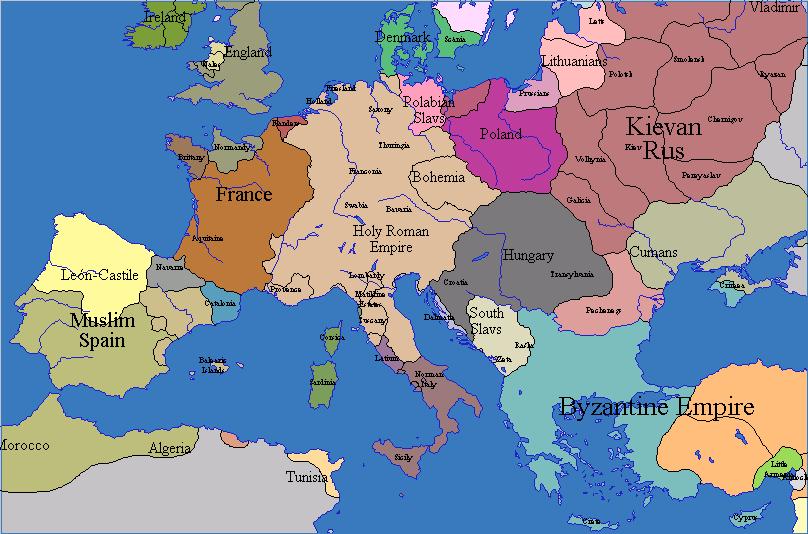 Contextualization
Fall of Rome
Rise of Feudalism
Barbarism
Invasions: Vikings, Moors, Magyars, Mongols, Turks
Disease
Roman Catholic Church
Limited trade, science, technology
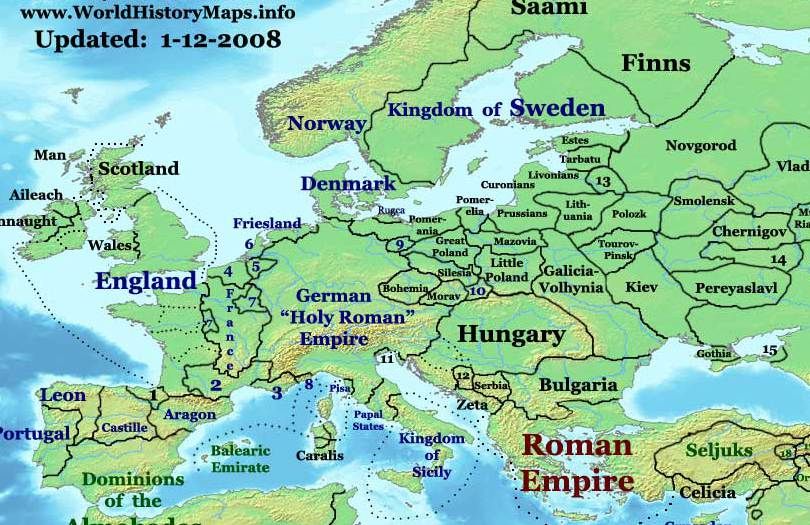 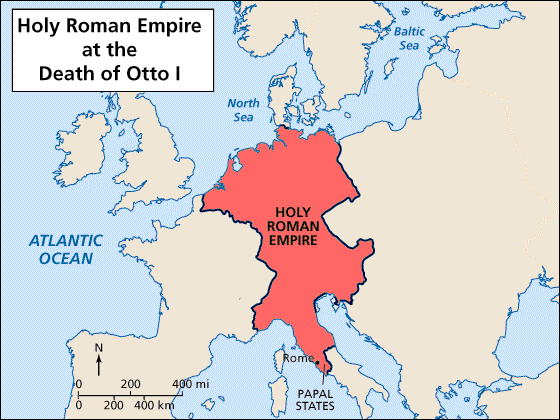 Holy Roman Empire
“neither holy, nor Roman, nor an empire” – Voltaire
Attempted to unify Western Europe
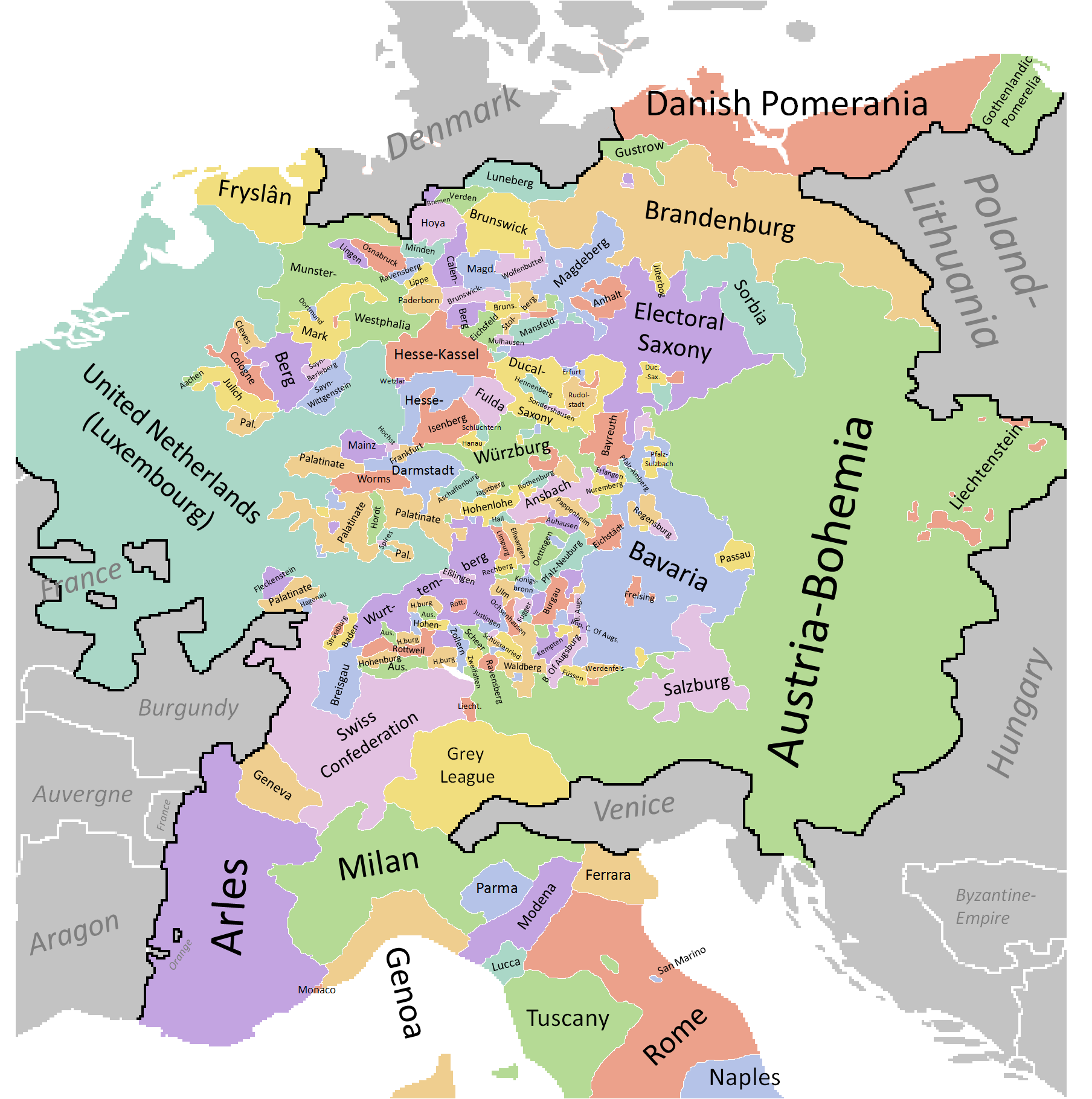 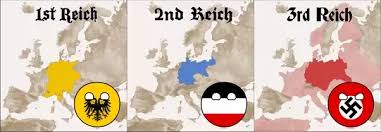 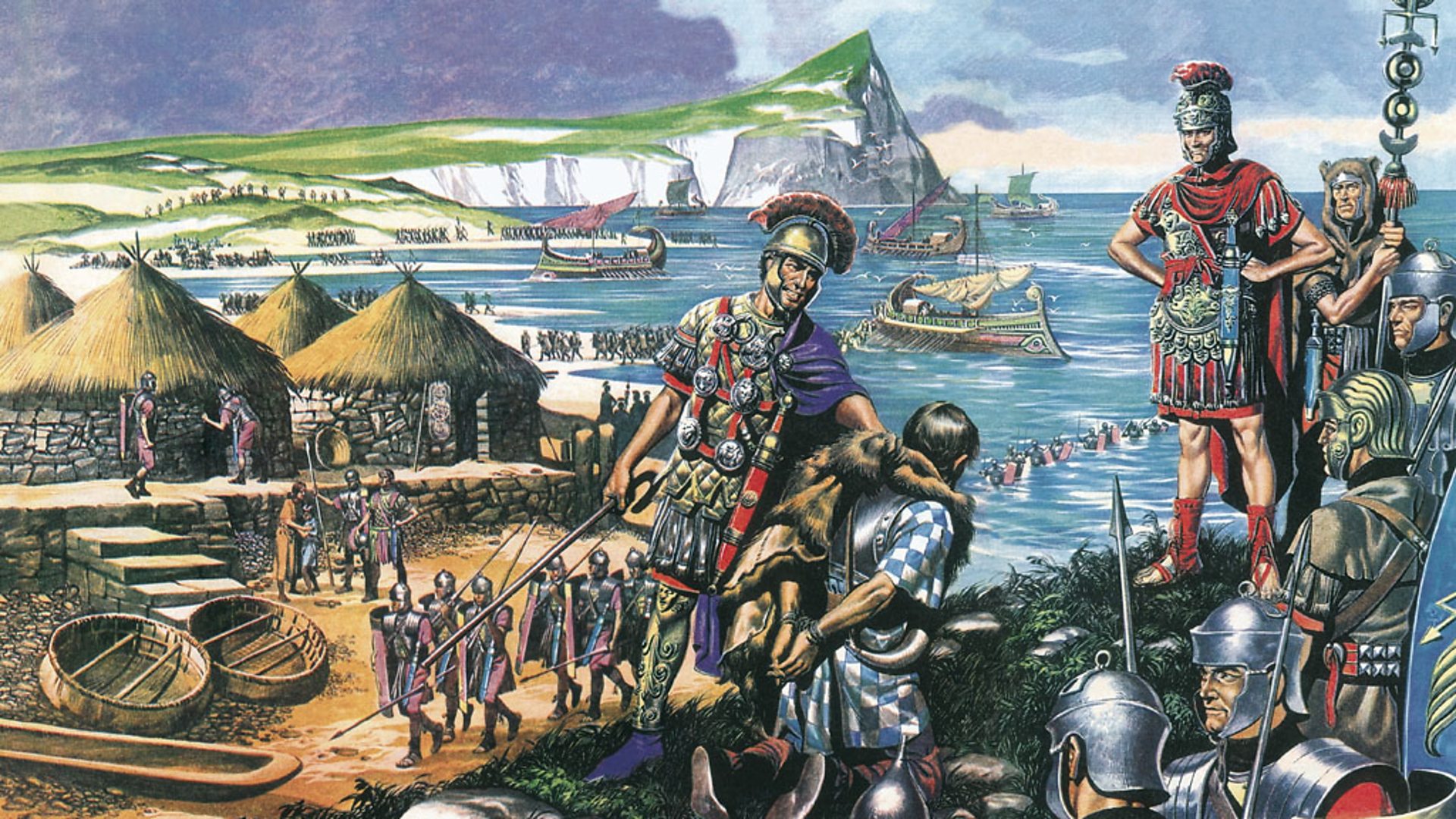 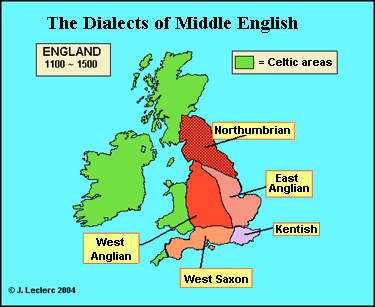 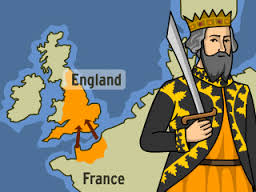 [Speaker Notes: I explain that Britain has had wave after wave of migrations (invaders). Romans (1st century BCE), Angles and Saxons (5th century CE), Vikings (9th century CE), Normans (11th century CE).]
England
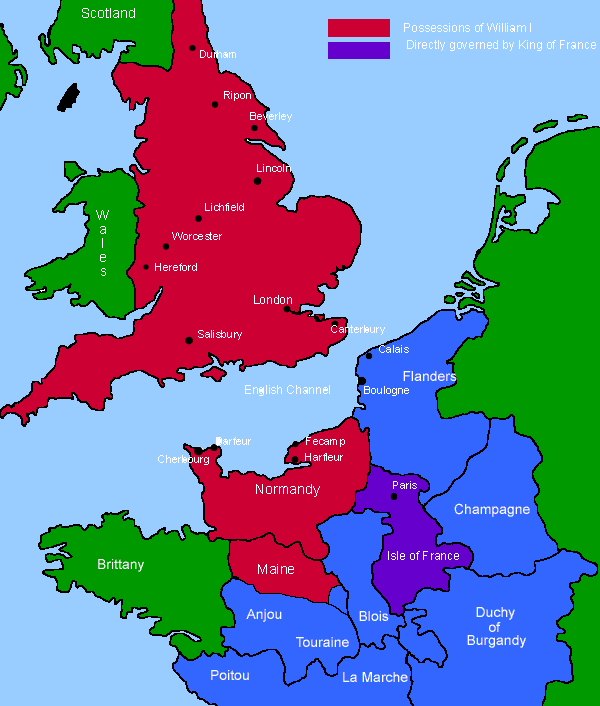 England diverse: Celts, Romans, Anglo-Saxons, Vikings
Norman conquest of England – 1066 CE William the Conqueror
Introduces Feudalism
Claims in France
100 Years War (1337-1453 CE)
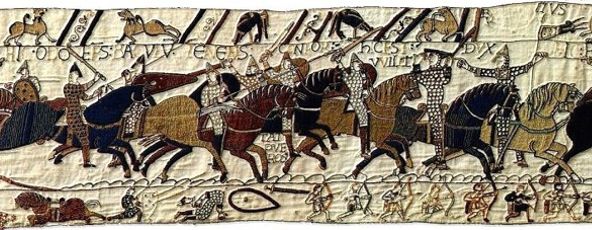 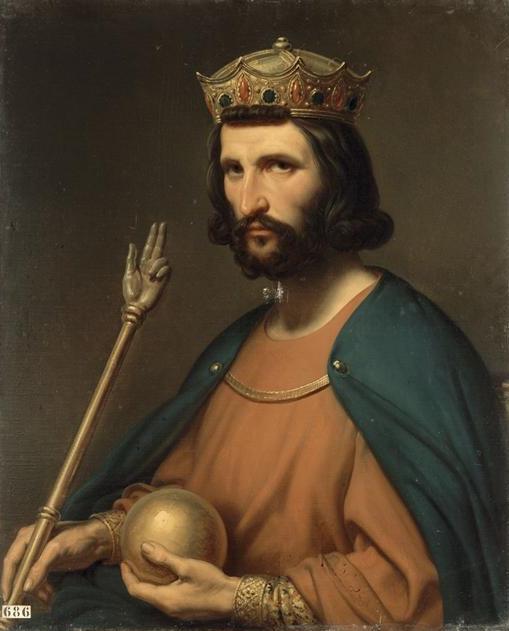 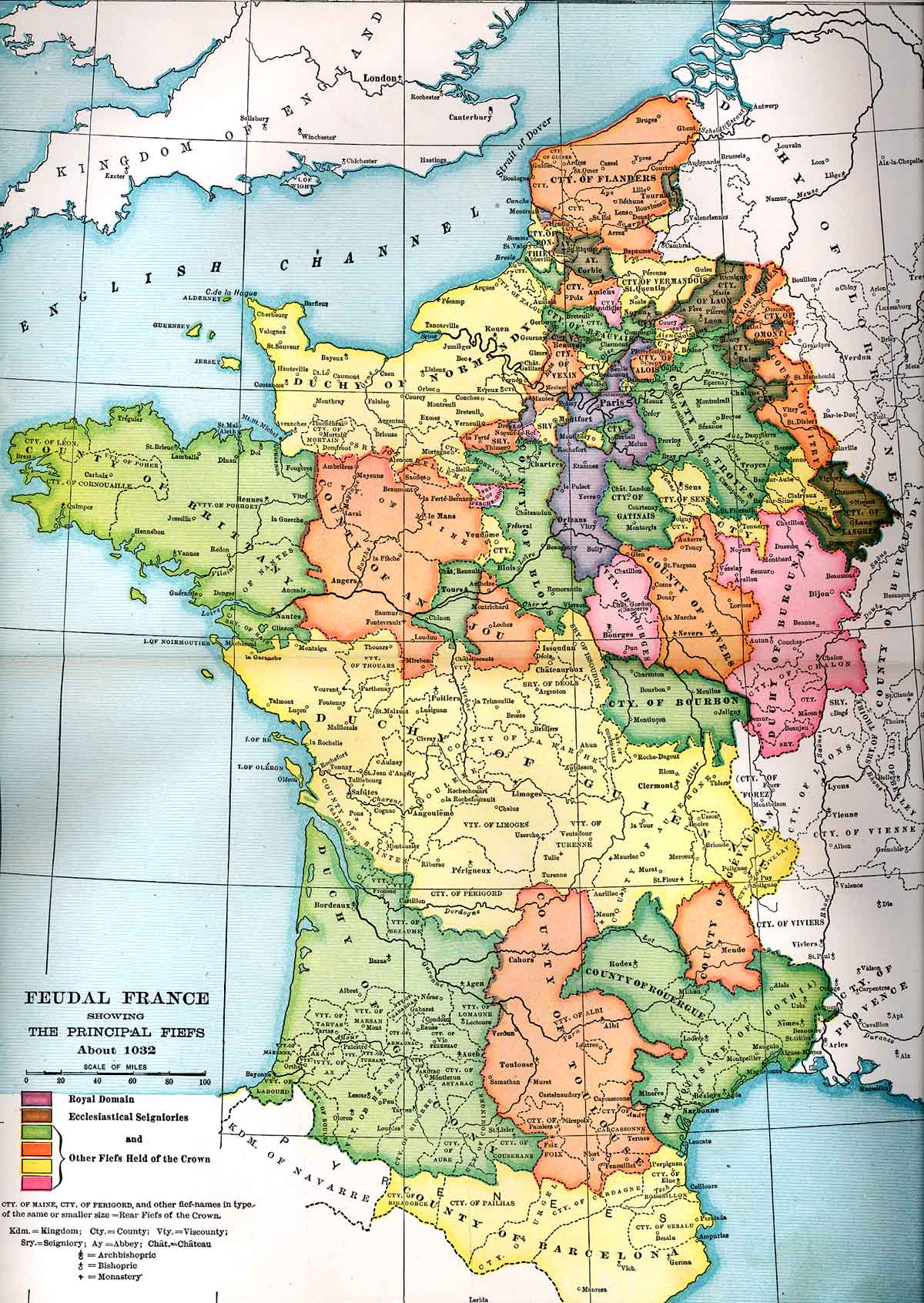 France
Capetian France
Feudalism
United France over the course of 3-centuries
Strong central authority by the early 14th century (consolidation)
Church was a strong ally – investiture and succession
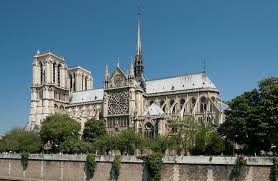 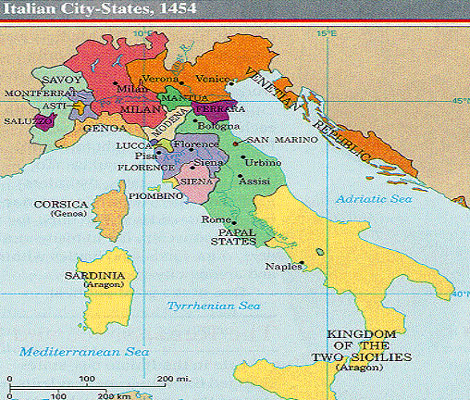 Italy
Italian City-States: Venice, Genoa, Florence, Milan, Naples
Leaders in Inter-regional trade (monopoly)
Economic prosperity
Patrons of the arts and sciences (Renaissance)
Crusades
Roman Catholic Church
Norman conquest of southern Italy
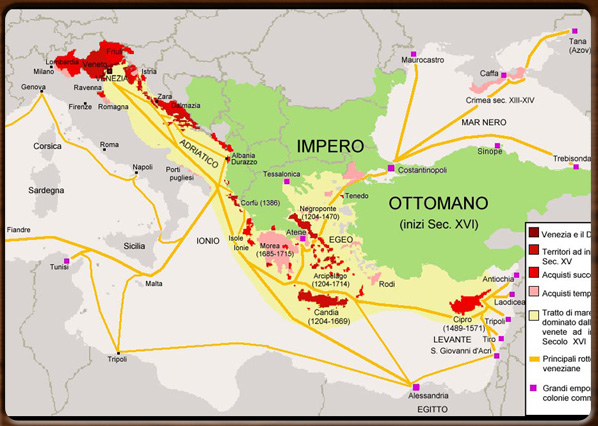 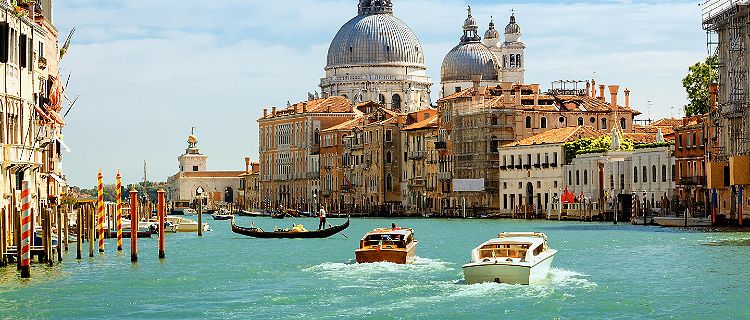 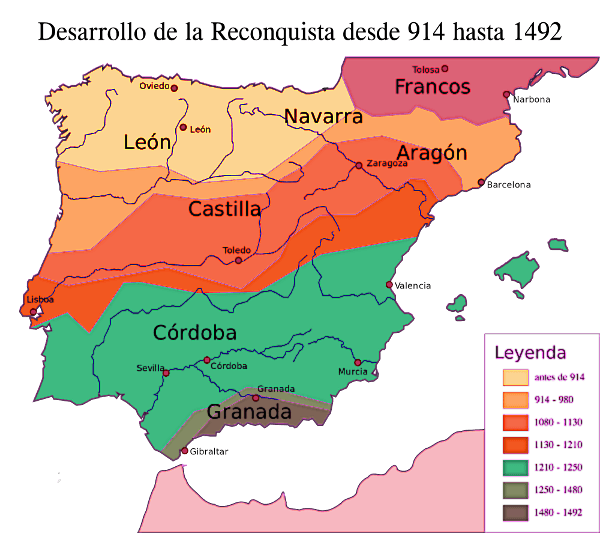 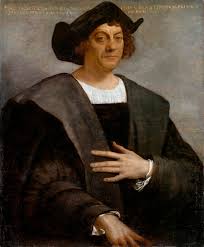 Spain
Spain conquered by Muslim warriors in 711 CE
The “Reconquista” is Spain’s 700-year long war to retake Spain for Christians
The Kingdom of Castile and Aragon will eventually finish reconquest in 1492 CE with the fall of Granada.
Columbus
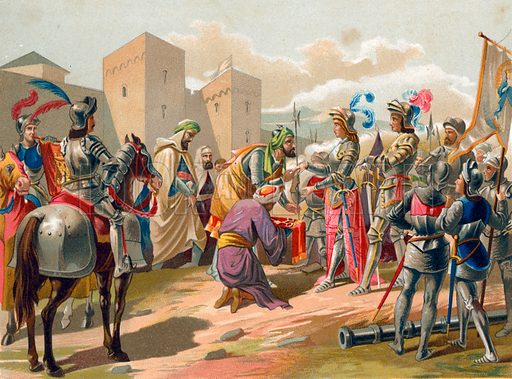 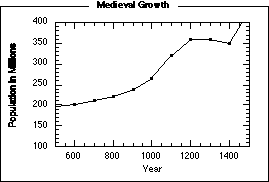 Economic – Agriculture
Increased agricultural growth
Expansion of arable lands
Improved techniques
Crop rotation
Beans - nitrogen
Domestic animals – fertilizers
Fish ponds
Agricultural journals
Improved tools and tech
Horse shoe
Horse collar
Heavy iron plow (early middle-ages)
New Crops from Islamic world: rice, spinach, eggplant, artichokes, lemons, limes, oranges, melons
Environmental = middle-warm period
Result = population growth/ urbanization
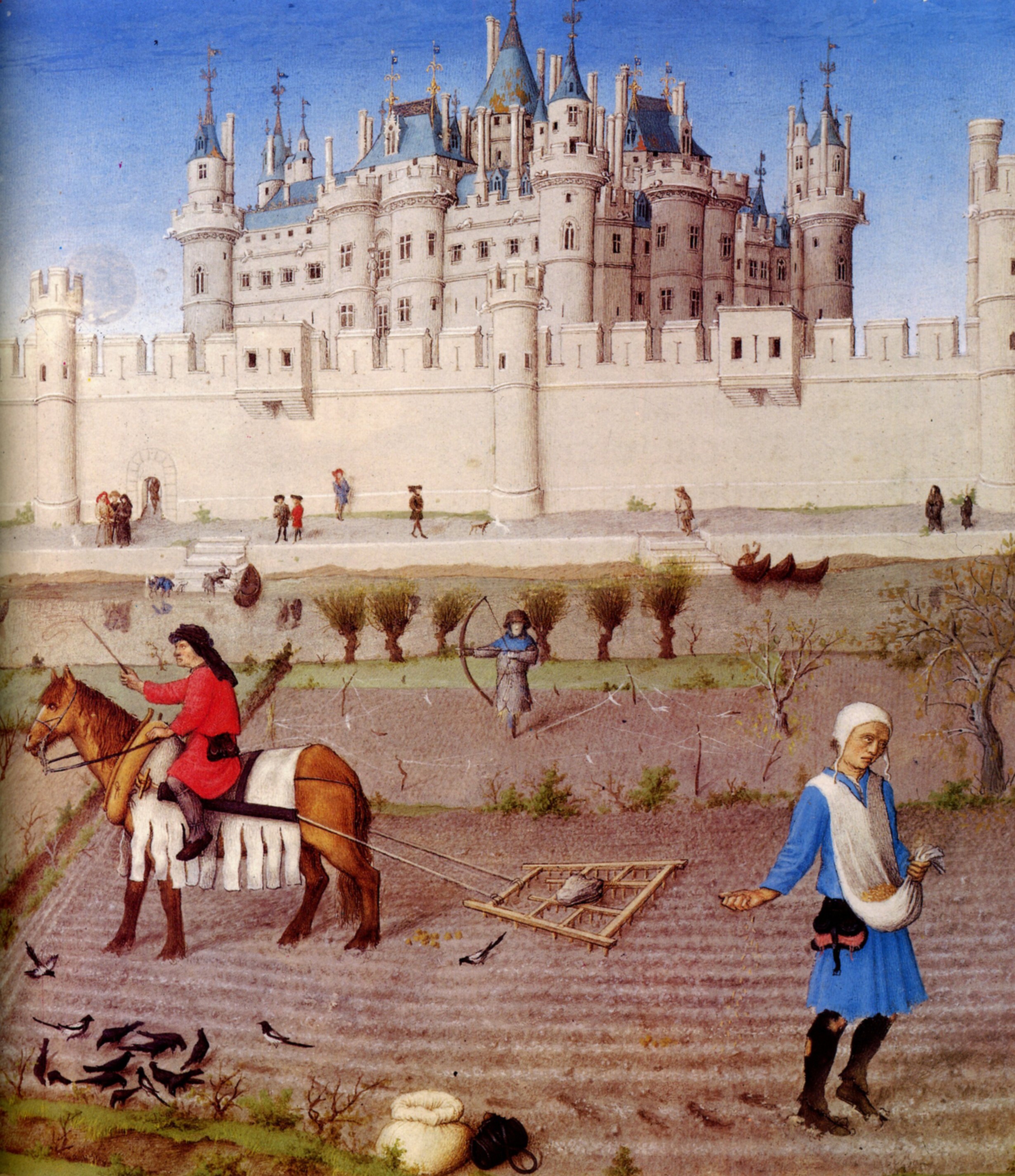 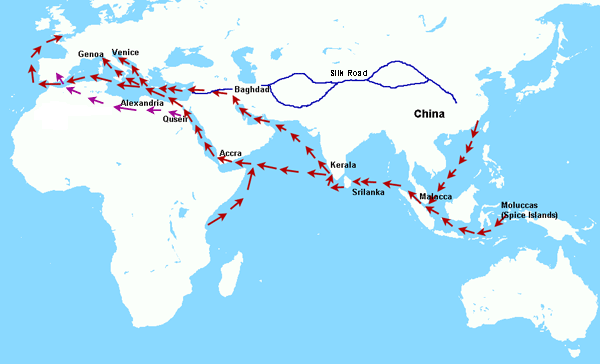 Economic – Trade Expanded
Revival of towns and trade
Urbanization
Specialization of labor: artisans, craft workers, merchants, professionals
Wool textiles
Mediterranean trade: Italian city-states exported salt, olive oil, wine, wool fabrics, leather products and glass for luxury goods (from India, China Southeast Asia): gems, spices, silk and other bought from Muslim merchants
Hanseatic league: trade in the Baltic and North Seas
Improved business techniques: banking, credit, commercial partnerships
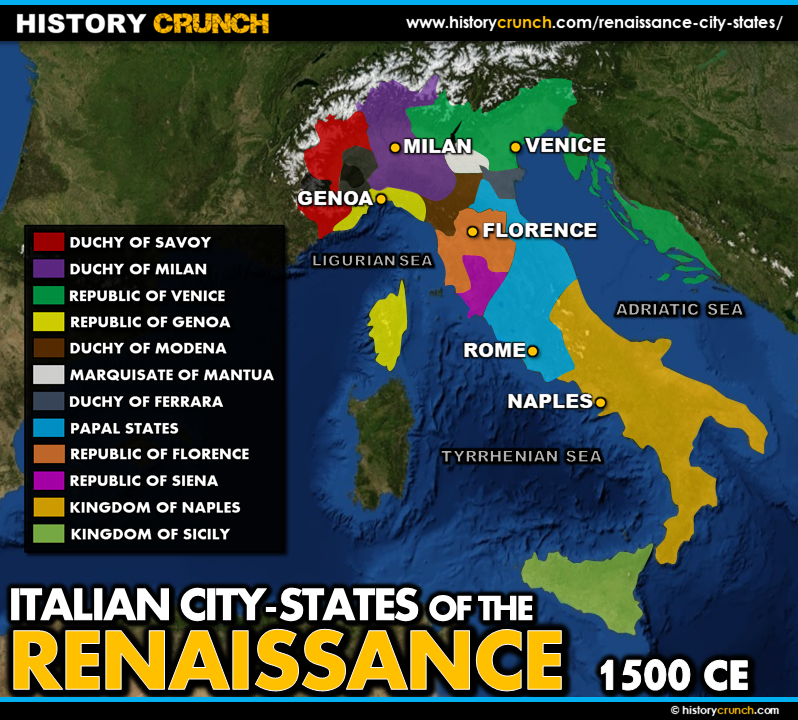 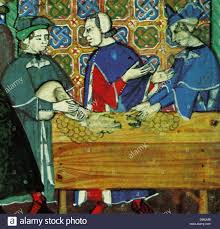 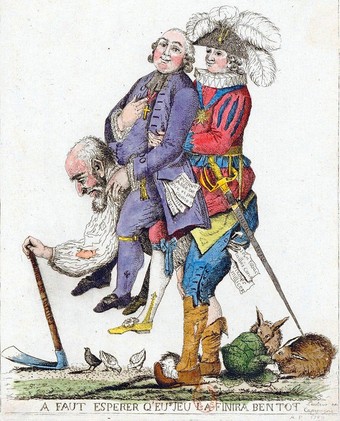 Warm-up 9/25
What can you infer from this image?
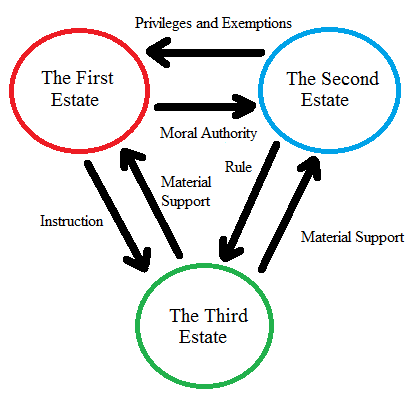 Social – Three Estates
Those who fight – nobles 
Those who pray – clergy 
Those who work – everyone else
Based on inequality 
Rise of Guilds: regulated the production and sale of goods
Social and economic significance
Patriarchal society
Urban women more opportunity
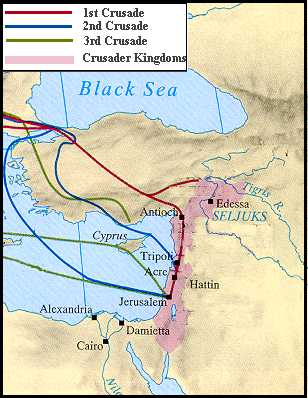 Military
Reconquista – Spain 
Crusades: religious military expeditions to retake the hold land (1095-1492 CE) from Muslims
Pope Urban II: “God wills it”
Motivations?
Some success: 200-years of Crusader Kingdoms in the Holy Land
4th Crusade sacks Constantinople
Military orders: Templars, Hospitalers 
Legacy
Exchange of ideas (access to Muslim libraries): Arabic numerals, paper
Greco-Roman knowledge returns to Europe = Renaissance
Further division of Roman Catholicism and Eastern Orthodox Christianity
Prelude to the Reformation
Prelude to Colonialism
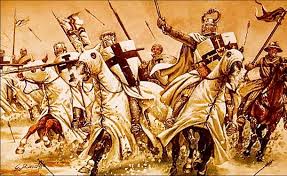 Religion
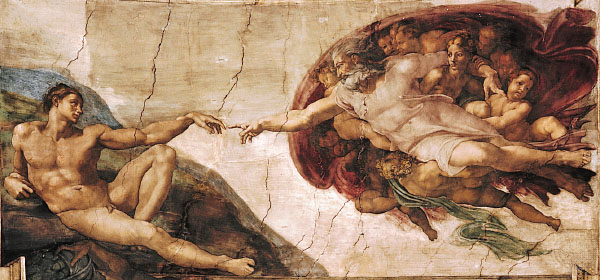 Roman Catholic Church gains power
Censorship
Heresy
Education
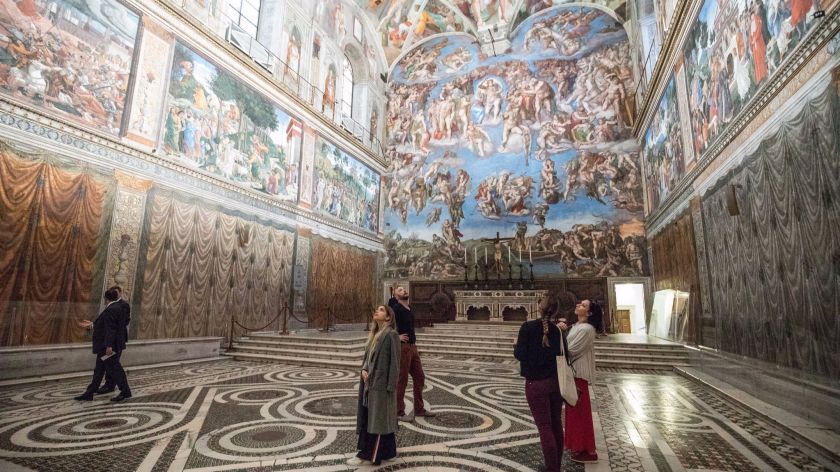